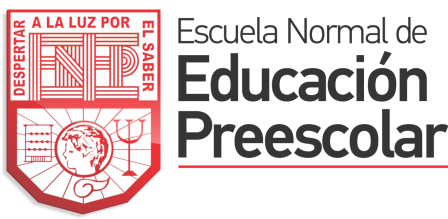 PRÁCTICAS SOCIALES DEL LENGUAJE
Secuencia didácticaESCUELA NORMAL DE EDUCACIÓN PREESCOLAR DEL ESTADO DE COAHUILA
EVIDENCIA GLOBAL – PLANEACION DIDACTICA
Nombre de las estudiantes normalistas: Adamary Sarahi Arizpe Alvarez, Gracia Sanchez Paulina, Jimena Sarahi Gaytan Espinosa, Melissa Martínez Aldaco y Daisy Carolina Pérez Nuncio 
 Grado: Segundo semestre   Sección: A”   Número de Lista: ·2, ·8, ·9, ·12 y ·17 
Curso: Planeación y evaluación de la enseñanza y el aprendizaje 
Grado en el que realiza su aplicación: Tercer grado del preescolar
Nombre del Profesor(a) Titular del curso: Gerardo Garza Alcalá
Periodo de elaboración: Viernes 25 de Junio de 2021
Nombre del tema /contenido: Tema: La materia y los materiales - mezclas homogénea y heterogénea 

Saltillo, Coahuila de Zaragoza                                                                    25 Junio del 2021
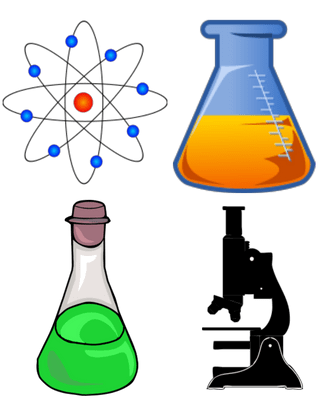 “EVIDENCIA GLOBAL”
¡Preparemos mezclas!
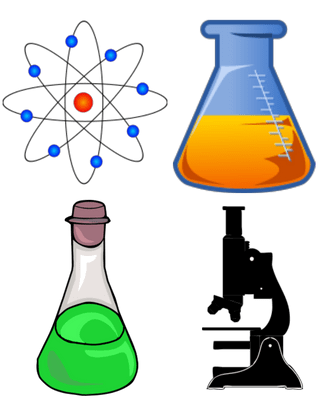 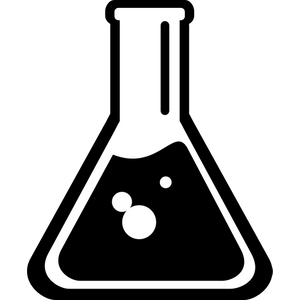 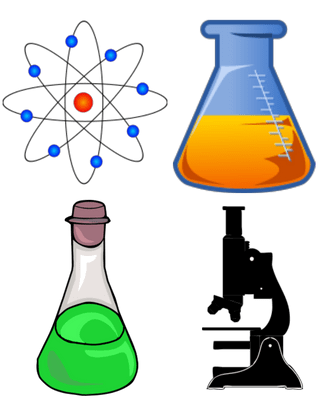 ¡Preparemos mezclas!
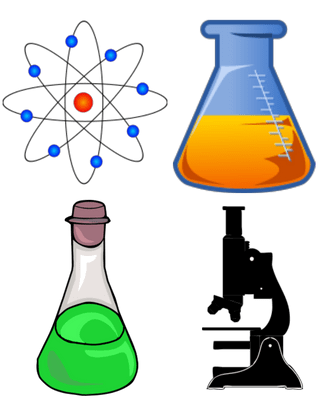 ¡Preparemos mezclas!
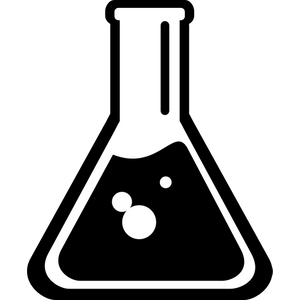 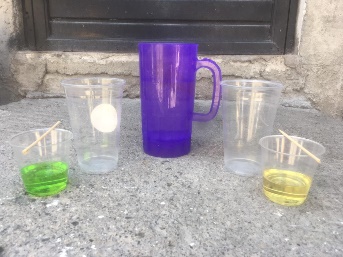 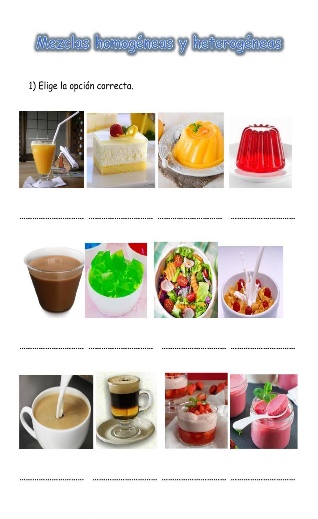 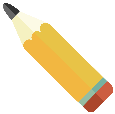 Evidencias de experimentos:
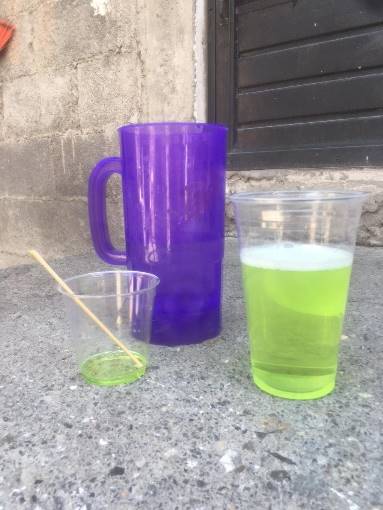 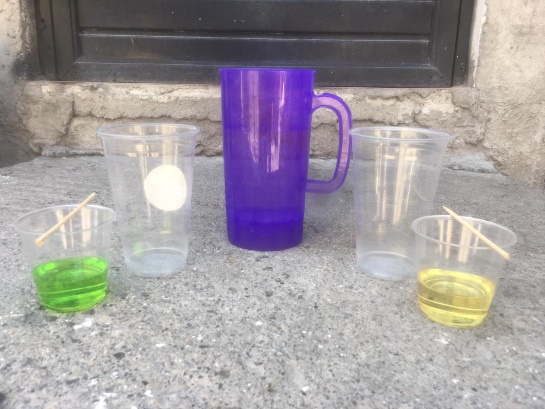 Videos de evidencia de experimentos:
https://photos.app.goo.gl/bpjQcWVGs3JFXuT57
https://photos.app.goo.gl/q5XhoqhbAjWKmEwH6
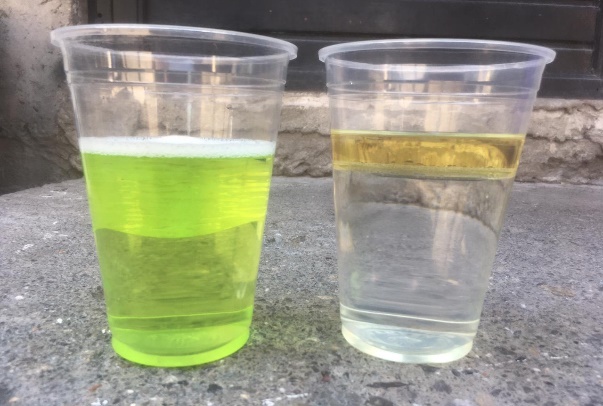 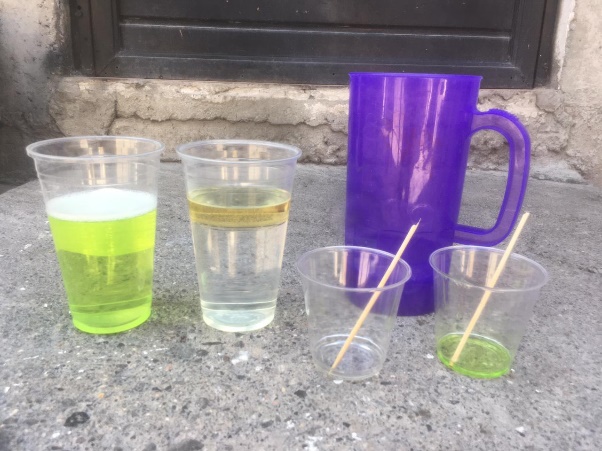 Instrumento de evaluación
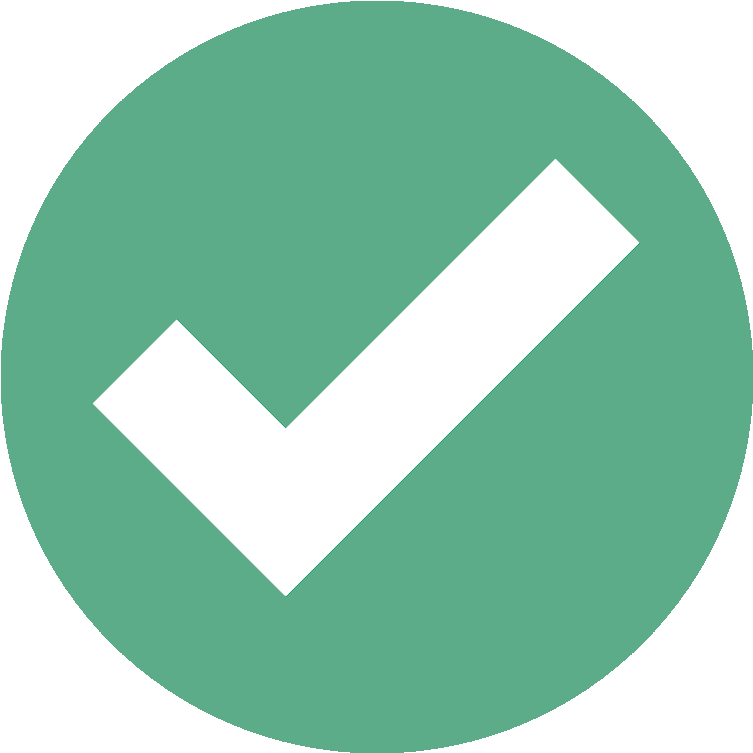 Rubrica
ESCUELA NORMAL DE EDUCACIÓN PREESCOLAR
LICENCIATURA EN EDUCACIÓN PREESCOLAR
 Segundo Semestre
                                                      CURSO: Planeación y evaluación de la enseñanza y el aprendizaje                                              
           Rúbrica para valorar una situación didáctica.                                     Mtro. Gerardo Garza Alcalá
       Niveles de desempeño
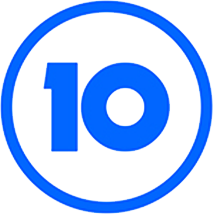